Customer Needs, Engineering Requirements, and Background
Winiecki Renewable Energy Project
Michael Horn, Garrett Cornelius, Nicholis Santana & Issac Granados
ME 476C
Dr. Carson Pete
Northern Arizona University
Department of Mechanical Engineering
Project Description 

Winiecki Off Grid Renewable Energy Project
BackGround:
Private party off grid cabin to be constructed by Winiecki family
Construction plans are already in place
Site location established
Energy implementation is required

Project Goals: 
Analyze and model a solar photovoltaic system for off grid application 
Model estimated energy load/ consumption of the Winiecki off grid cabin 
Prototype and test thermal properties of cabin
Optimize solar system for maximum efficiency 
Implement and install selected solar design in person
Michael Horn
03/8
Winiecki Renewable Energy
Basic Electrical Diagram
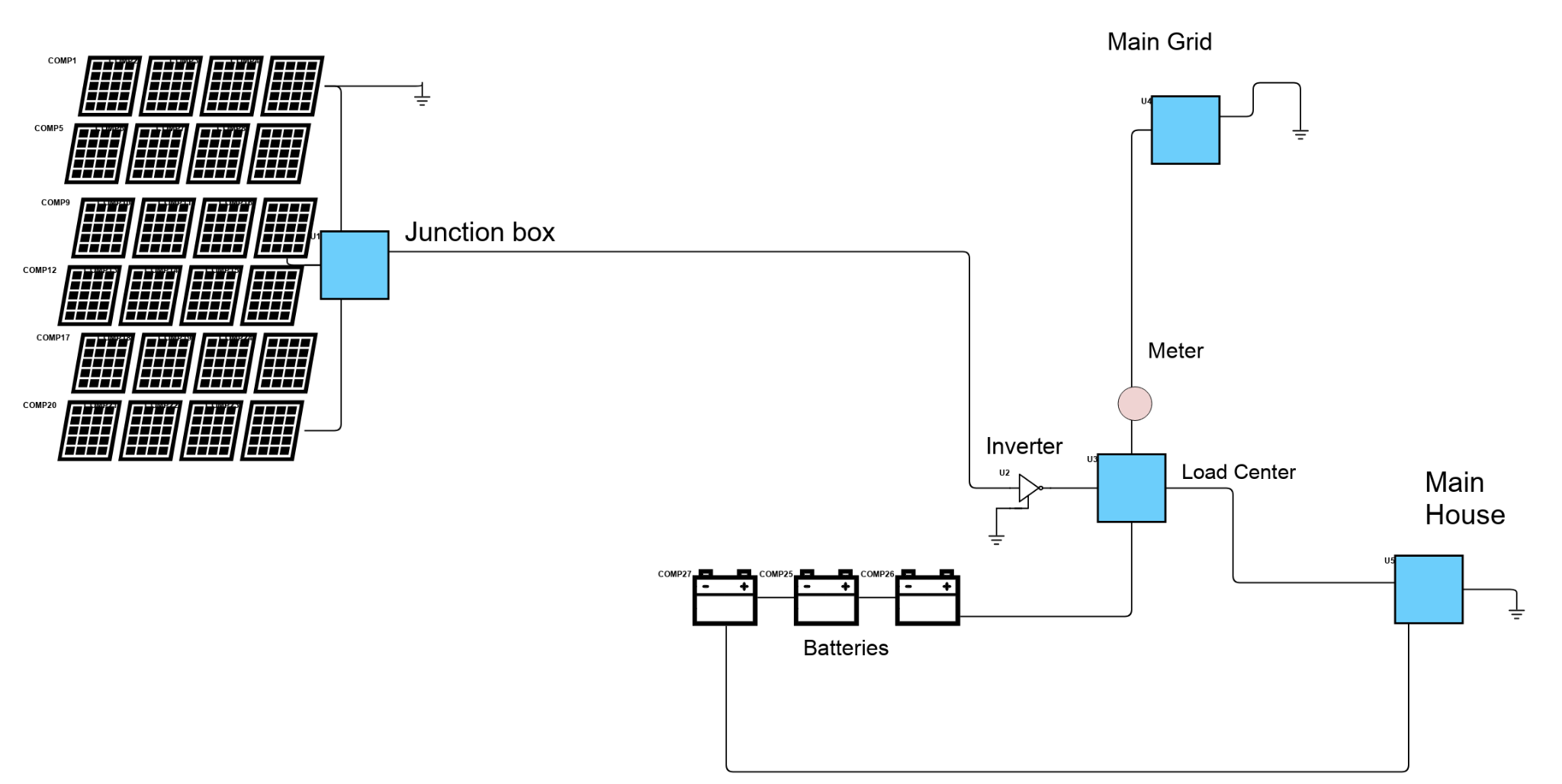 Michael Horn     03/8
Winiecki Renewable Energy
Background & Benchmarking
Garrett Cornelius 03/10/2023
Winiecki Renewable Energy
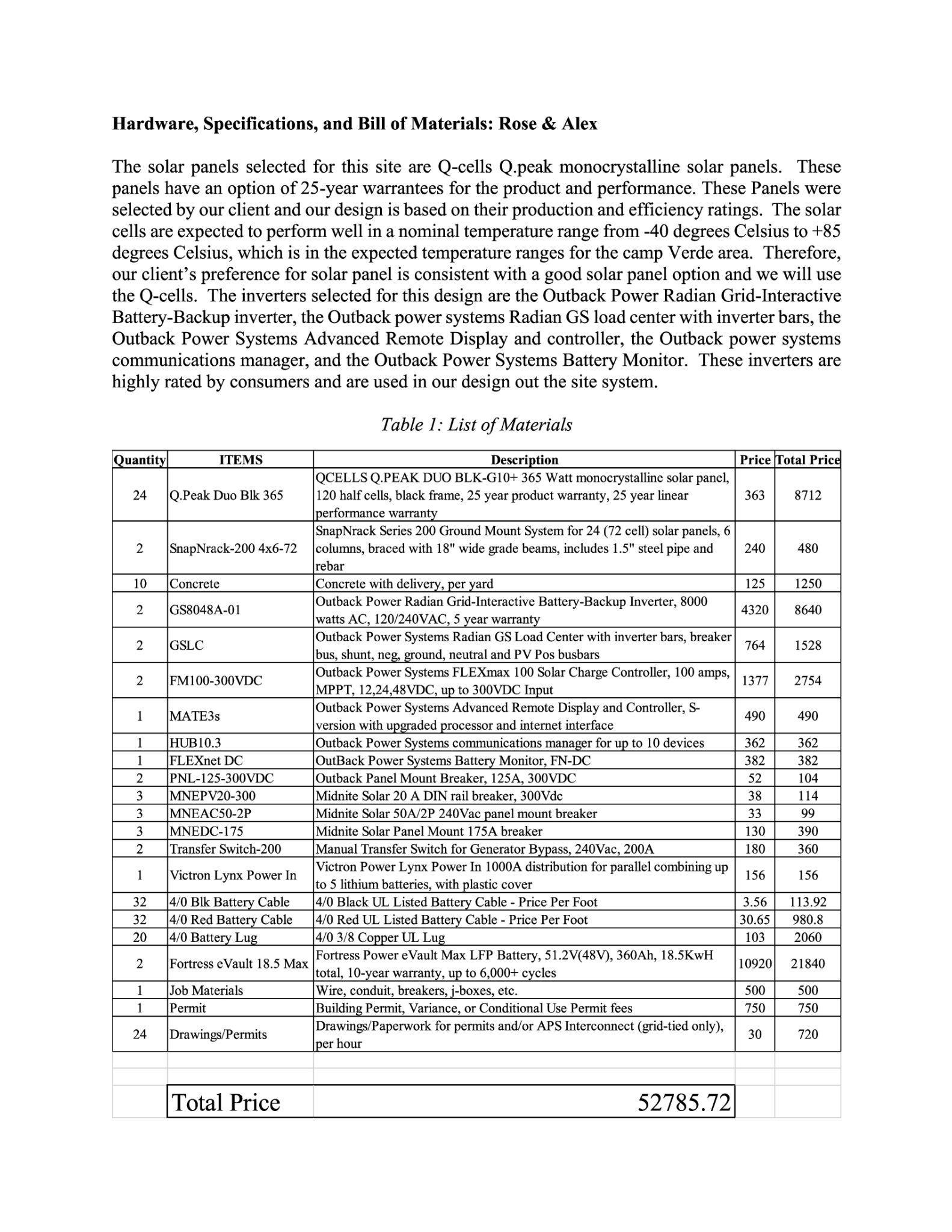 Early Project Development
5 Students from ME 451 Renewable Resources wrote a report on the project
Topics Included BOM, Location, Return on Investment, Timelines etc.
Total Price of their system: ~ $53,000 
No labor and design costs included
Garrett Cornelius 03/10/2023
Winiecki Renewable Energy
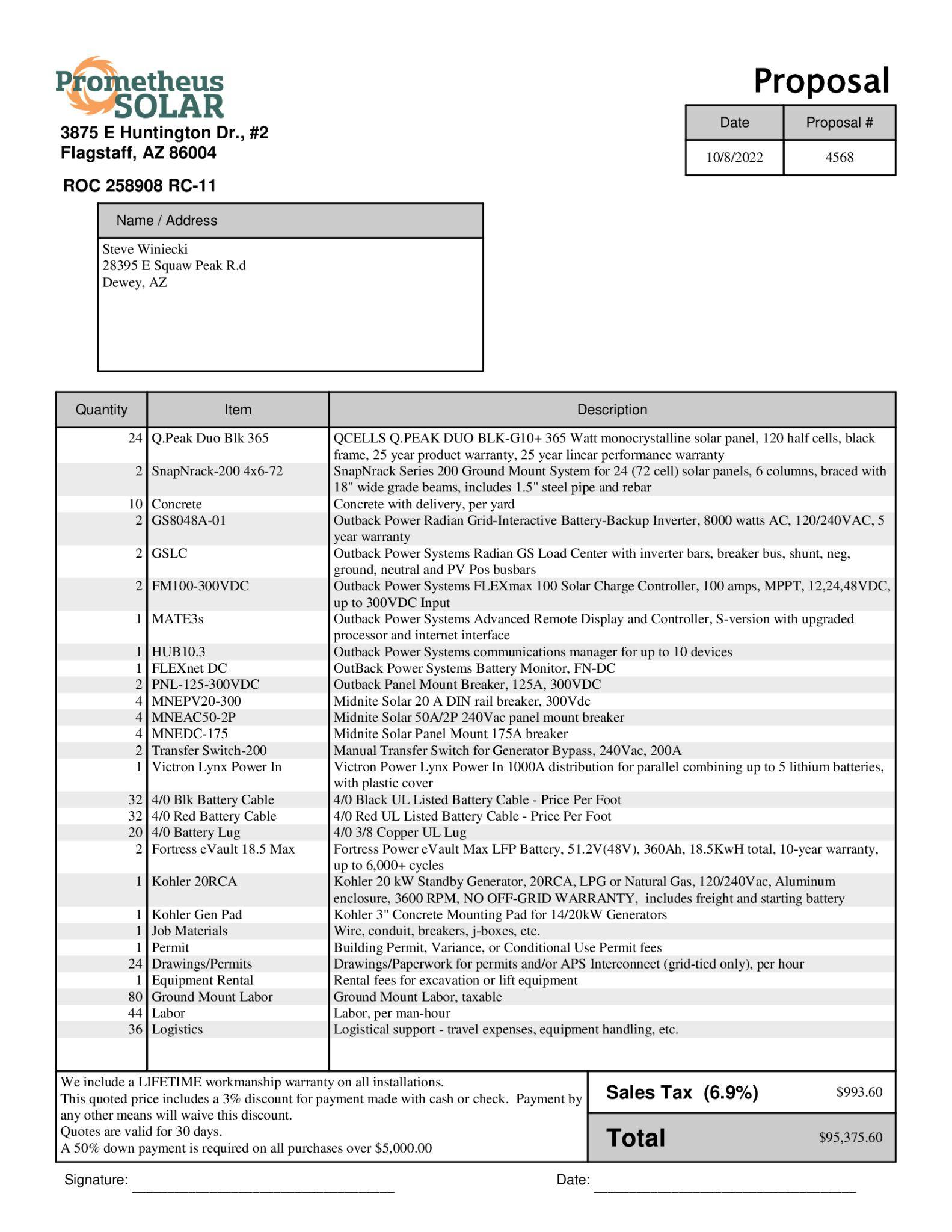 Early Project Development 
Cont.
Quote from Prometheus Solar
8.8 kW system with 2 battery Inverters 
Includes Permits, Labor, Equipment, Logistics etc.
Quote Total : $95,375
Garrett Cornelius 03/10/2023
Winiecki Renewable Energy
Applicable Solar Configuration
Ground Mounted Systems 
Ideal for Rural Areas
More Efficient
Easier Access 
Eliminates Dependency on House Construction
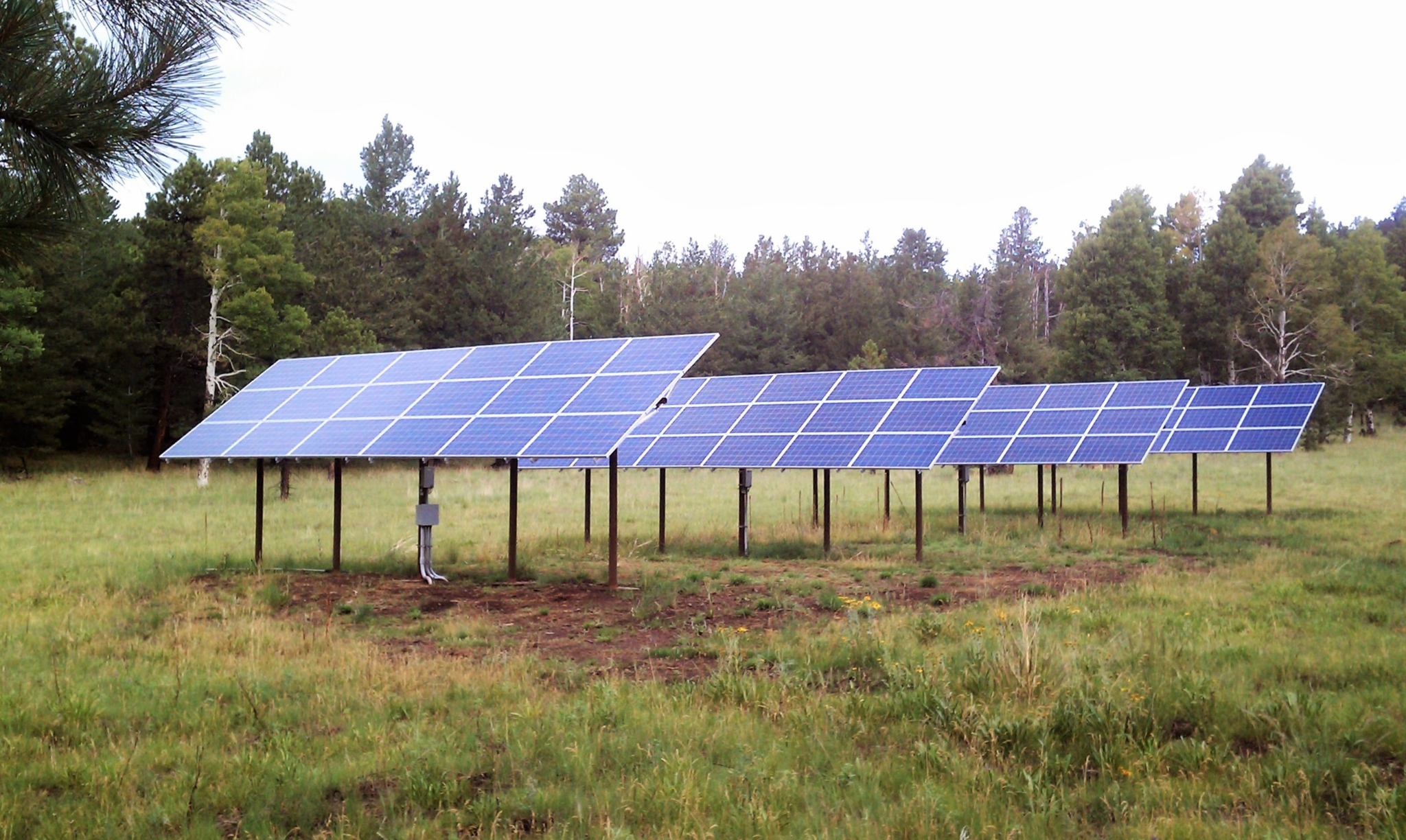 Garrett Cornelius 03/10/2023
Winiecki Renewable Energy
Photo Source [1] : https://prometheussolar.com/off-grid/
Applicable Solar Configuration Cont.
Battery Storage Systems
Allows for energy storage
Enables Off Grid and Emergency Use
Increases cost 
Additional maintenance may be required
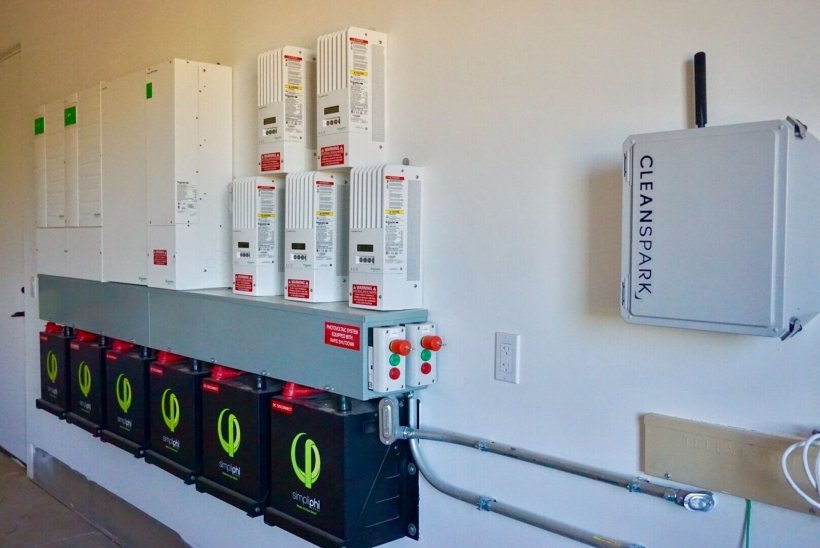 Garrett Cornelius 03/10/2023
Winiecki Renewable Energy
Photo Source [2] : https://www.energy.gov/eere/solar/articles/should-i-get-battery-storage-my-solar-energy-system
[Speaker Notes: https://www.energy.gov/eere/solar/articles/should-i-get-battery-storage-my-solar-energy-system]
Literature Review:
Financials
Garrett Cornelius 03/10/2023
Winiecki Renewable Energy
The Current Cost of Electricity
Cost per KWh in Camp Verde, Arizona : 11.96 Cents 

Average Yearly Usage of a 2000 sq. ft. home : 18,000 KWh

Yearly Cost : $2,160

Cost over 30 years : ~$65,000
Garrett Cornelius 03/10/2023
Winiecki Renewable Energy
Information Source [3] : https://www.electricitylocal.com/states/arizona/camp-verde/
[Speaker Notes: https://www.electricitylocal.com/states/arizona/camp-verde/]
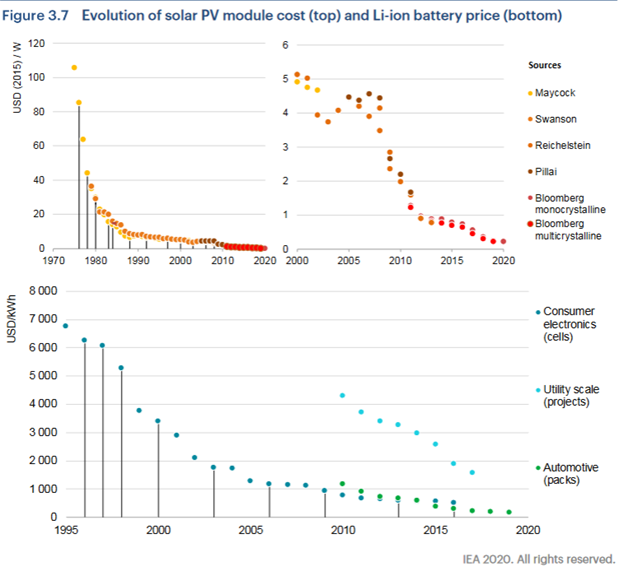 PV Solar Developments
Greater Efficiency with technological advancements

Advancements continue throughout time  

USDA - Capital Costs have decreased 63 % since 2010 for residential scale projects
Garrett Cornelius 03/10/2023
Winiecki Renewable Energy
Graphic  Source [4] : https://www.iea.org/reports/clean-energy-innovation
Information Source [5] : https://www.usda.gov/sites/default/files/documents/renewable-energy-trends-2020.pdf
Federal Tax Credits
With the signing of The Inflation Reduction Act Of 2022, the ITC was renamed the Residential Clean Energy Credit, the value was increased to 30%, and the deadline was extended through December 31 of 2034

The Residential Clean Energy Credit can be rolled into future tax filings
Garrett Cornelius 03/10/2023
Winiecki Renewable Energy
Information Source [6] : https://palmetto.com/learning-center/blog/everything-you-need-to-know-about-the-solar-tax-credit
Arizona State Tax Credits
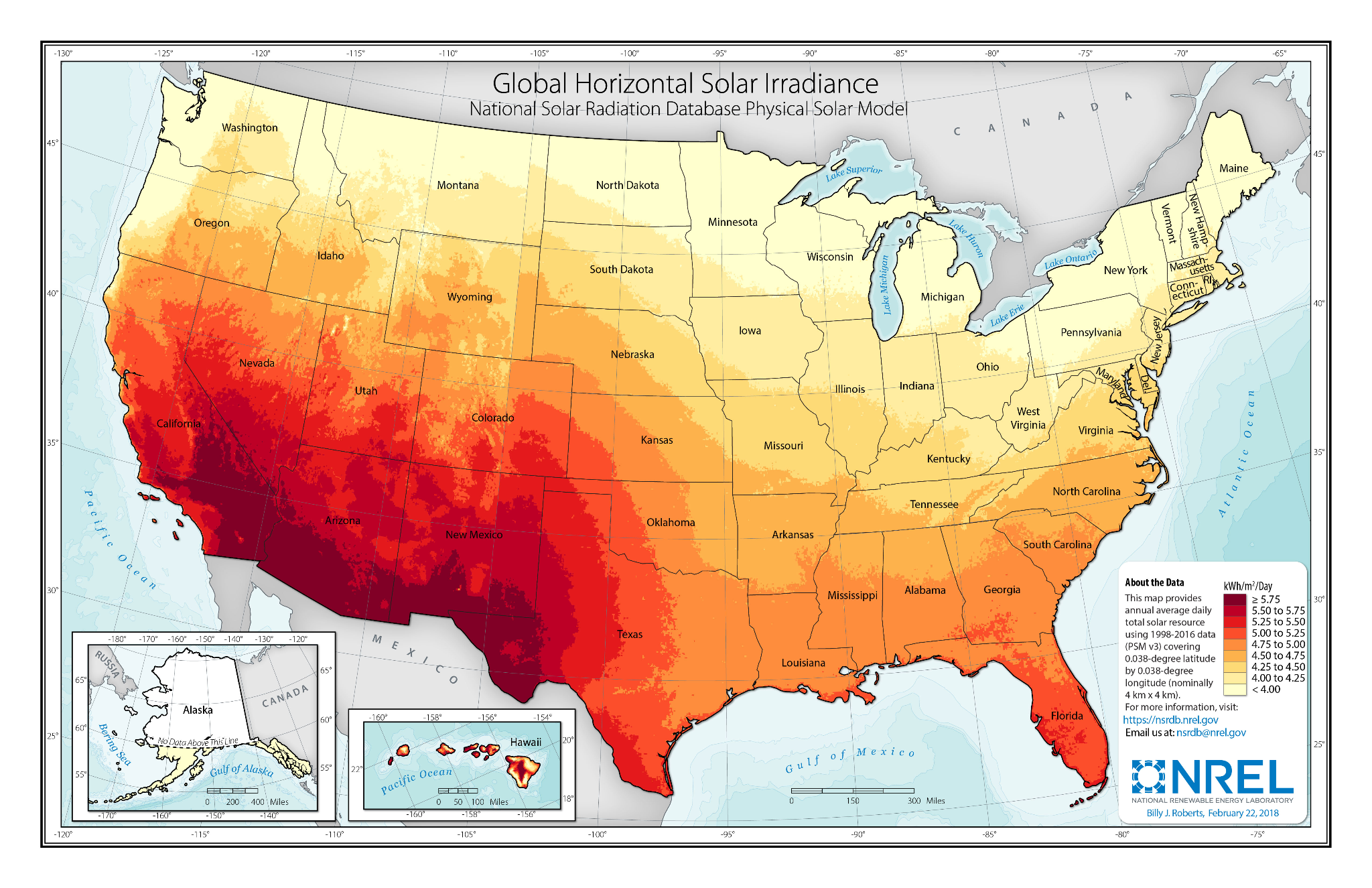 Arizona has some of the highest solar energy potential in the US 

Energy production may range between 5 and 6 kwh per square meter
Garrett Cornelius 03/10/2023
Winiecki Renewable Energy
Information and Photo  Source [5] : https://www.usda.gov/sites/default/files/documents/renewable-energy-trends-2020.pdf
Arizona State Tax Credits
Arizona law provides a solar energy credit for buying and installing a solar energy device at 25% of the cost, including installation, or $1,000, whichever is less. [7]
A solar power installation greatly increases the value of your home and property. In Arizona, solar panels are eligible for a property tax exemption. [8]
Garrett Cornelius 03/10/2023
Winiecki Renewable Energy
Information  Source [7] , [8]: https://azdor.gov/forms/tax-credits-forms/credit-solar-energy-credit, https://palmetto.com/learning-center/blog/arizona-solar-incentives
Literature Review: 
Energy Modeling
Whole-Building Energy Modeling (BEM)
BEM is physics-based software simulation of building energy use
 A BEM program takes as input a description of a building including geometry, construction materials, location, weather and electrical components
Inputs are combined to calculate thermal loads, system response to those loads, and resulting energy use, along with related metrics like occupant comfort and energy costs. 
Projects using BEM software show a 22% increase in efficiency
Garrett Cornelius 03/10/2023
Winiecki Renewable Energy
Information Source [9]  https://www.energy.gov/eere/buildings/about-building-energy-modeling
U.S. DOE Modeling Engine : Energy Plus
EnergyPlus™ is a whole building energy simulation engine and program for Industry and Residential Use
Used to implement and test federal energy standards and regulations
$83,300,000 funding to date
Expected to save 800 Trillion BTU’s by 2030
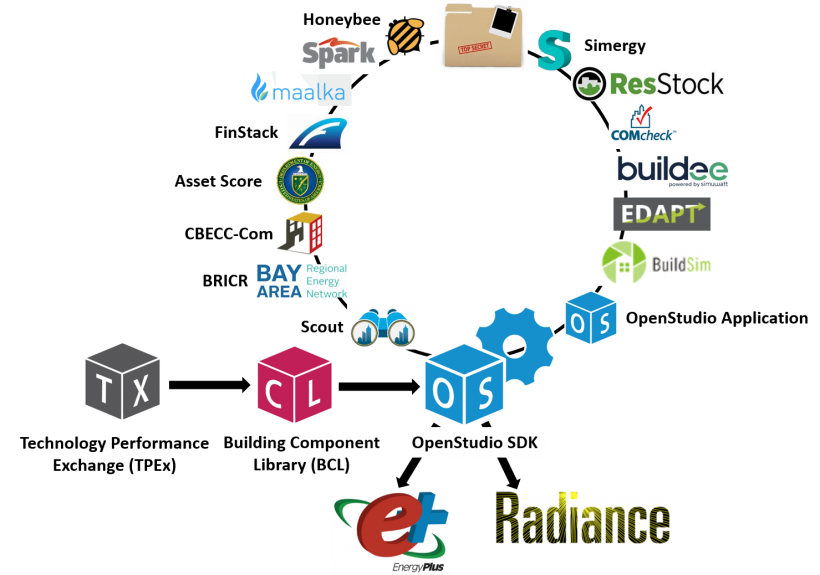 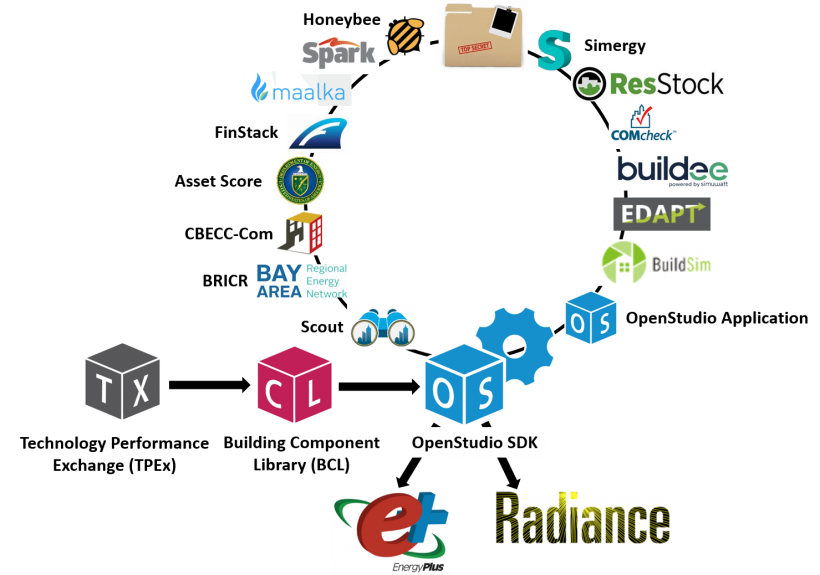 Garrett Cornelius 03/10/2023
Winiecki Renewable Energy
Information and Graphic Source [10] :  https://www.energy.gov/eere/buildings/articles/energyplus
Customer Needs & Engineering Requirements
Customer Needs
3 Day Battery storage system required without using the grid
75 Kilowatts generated per month for the 24 solar panel taking into account the in house shop all based on the final report we were given
Inverter option between grid and off system 
Safety and accessibility to control
Efficiency
Issac Granados 
3/8 
Winiecki Renewable Energy
Engineering Requirements
Excess energy storage using batteries
Ability to power home at max capacity during daytime, limited capacity at night
Ability to connect/ disconnect to grid at user discretion
Safe and reliable operating system
Maximization of efficiency
Issac Granados
3/8 
Winiecki Renewable Energy
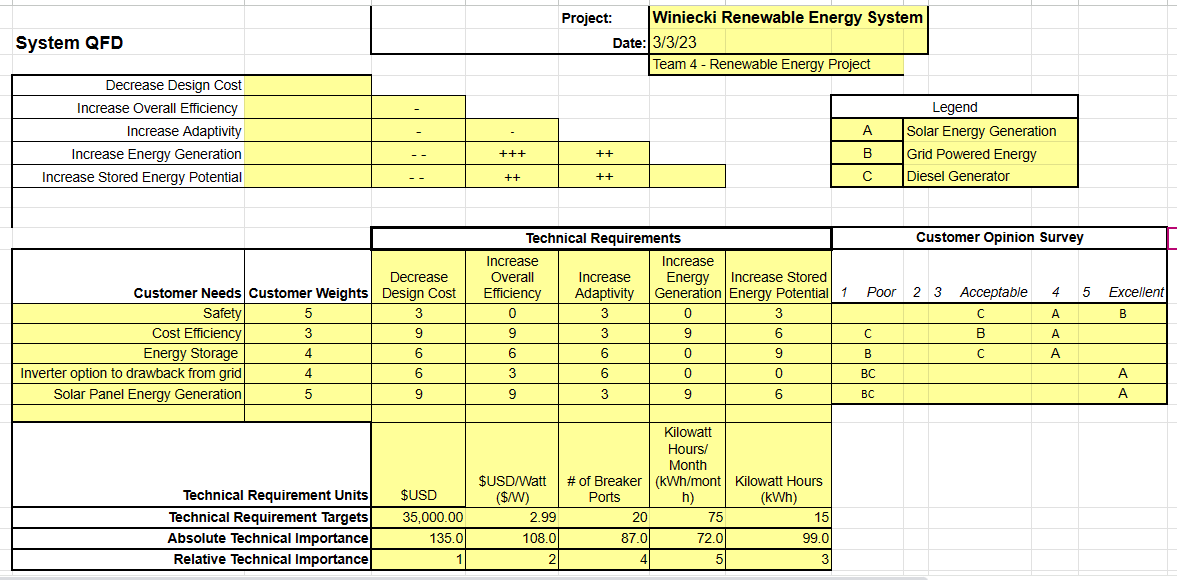 Issac Granados
3/8
Winiecki Renewable Energy
Schedule & Budget
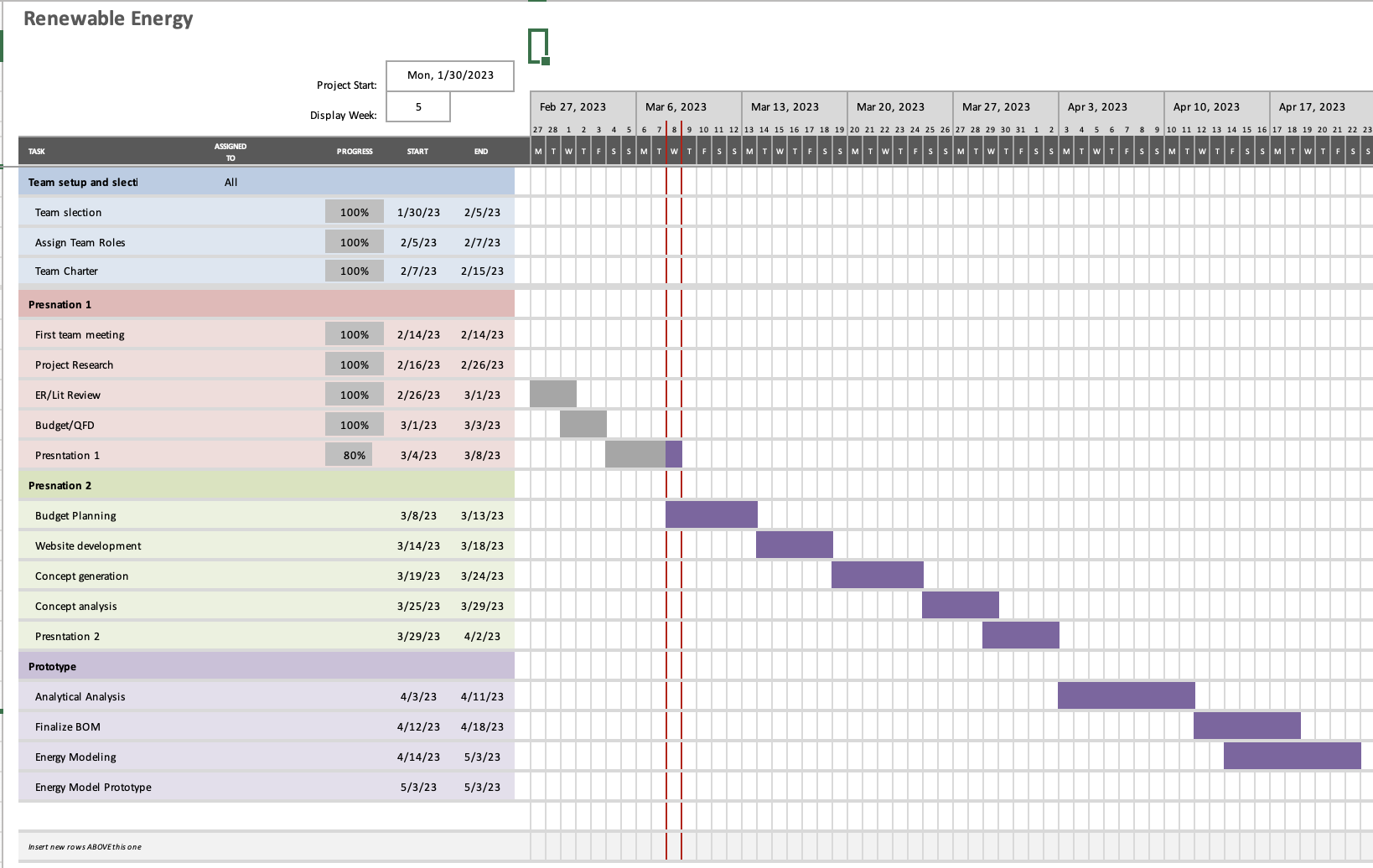 Nicholis Santana s 03/8/2023
Winiecki Renewable Energy
Budget
Private party client with no preallocated, fixed budget 

Budget will range between $25,000 and $35,000, depending on client needs 

The most cost effective, competitive quotes will be sought
Nicholis Santana 03/08/2023
Winiecki Renewable Energy
Moving Forward
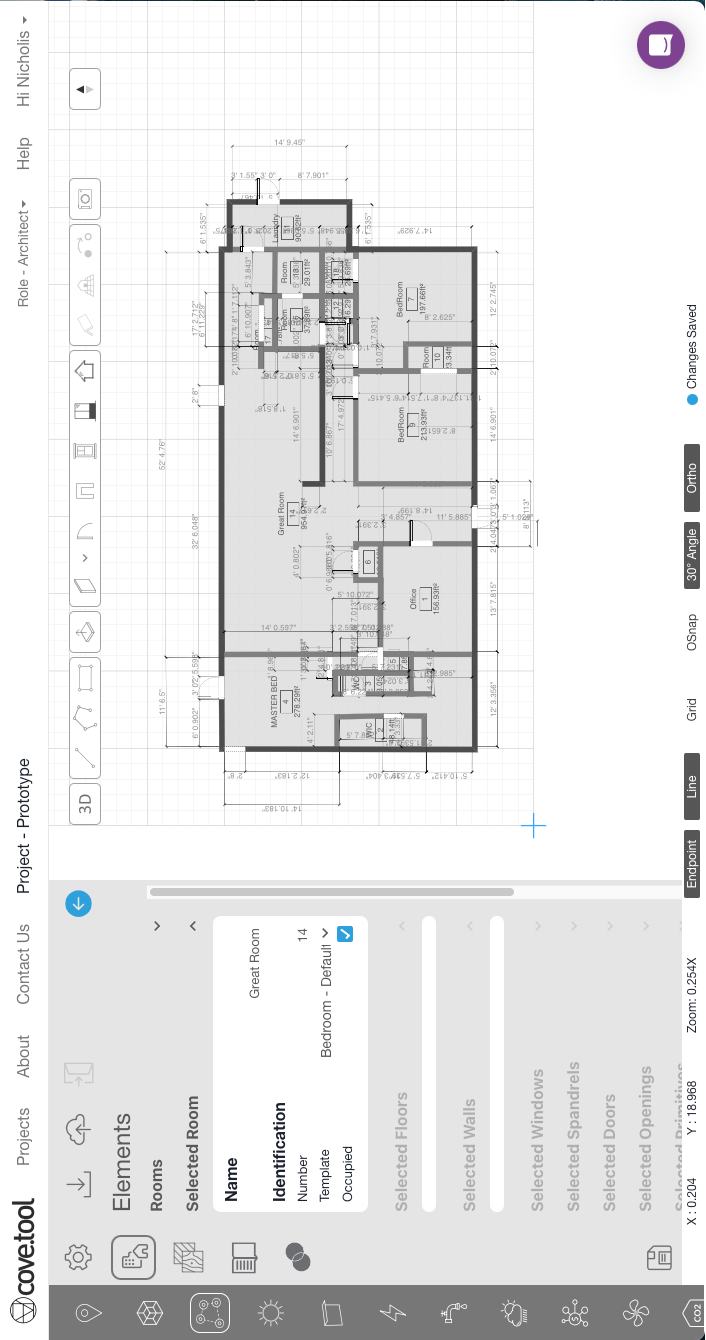 Basic Energy Model schematic
Nicholis Santana s 03/8/2023
Winiecki Renewable Energy
Citations
Photo Source [1] : https://prometheussolar.com/off-grid/
Photo Source [2] : https://www.energy.gov/eere/solar/articles/should-i-get-battery-storage-my-solar-energy-system
Information Source [3] : https://www.electricitylocal.com/states/arizona/camp-verde/
Graphic Source [4] : https://www.iea.org/reports/clean-energy-innovation
Information Source [5] : https://www.usda.gov/sites/default/files/documents/renewable-energy-trends-2020.pdf
Information Source [6] : https://palmetto.com/learning-center/blog/everything-you-need-to-know-about-the-solar-tax-credit
Information  Source [7]: https://azdor.gov/forms/tax-credits-forms/credit-solar-energy-credit
Information  Source [8]:https://palmetto.com/learning-center/blog/arizona-solar-incentives
Information Source [9]  https://www.energy.gov/eere/buildings/about-building-energy-modeling
Information and Graphic Source [10] :  https://www.energy.gov/eere/buildings/articles/energyplus
Questions?